Public Goods In Networks
Ryan Dewar
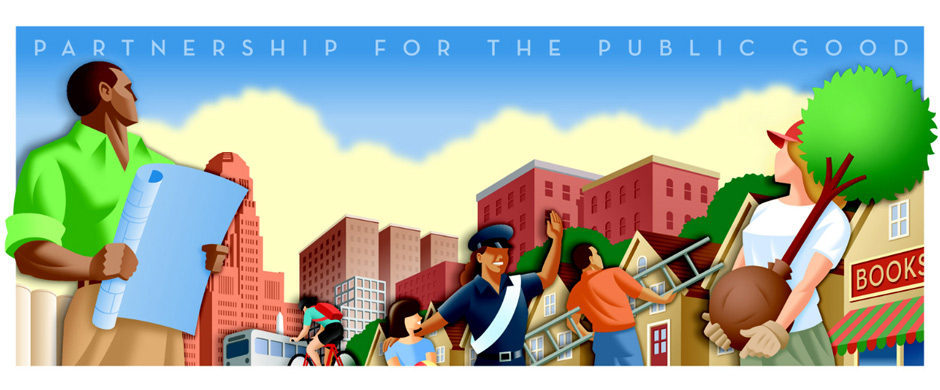 What is a public good
Public goods have two distinct aspects:

Non-excludable: The cost of keeping nonpayers from enjoying the benefits of the good or service is prohibitive. 

Non-rivalrous: Consumed by one consumer without preventing simultaneous consumption by others
Intro
Purpose of the Paper
Examine the incentives to provide goods that are non-excludable along social geographic links

Importance of the study
Information spread is often local and thus can depend on social networks and the geography of industry and trade
Intro
The Problem with Public Goods
People desire a good which is costly to produce. This good is non-excludable among linked individuals. Individuals decide how much to contribute to this good, knowing the good is non-excludable.
Intro
3 Main Insights
Networks can lead to Specialization

Specialization can have welfare benefits

New Links can reduce overall welfare
Intro
Equilibrium Outcome
Agents who specialize cannot be linked to each other in equilibrium. Hence, they constitute an independent  set. 
We show that equilibrium where some agents contribute and others free ride always exist and correspond to this structural property of a graph. 
Moreover these equilibrium are stable
The Model
n agents, and the set of agents is N={1,…,n}
Let ei ∈ [0,+∞) denote agent i’s level of effort. 
MC is constant and equal to c
Let e = (e1, . . . , en) denote an effort profile of all agents. 
Agents are arranged in a network, which we represent as a graph g, where gij = 1 if agent j benefits directly from the results of agent i’s effort, and gij =0 otherwise.
The Model
We assume that results flow both ways so that      gij = gji. Since agent i knows the results of his own effort, we set gii = 1. 
Let Ni denote the set of agents that benefit directly from agent i’s efforts, called i’s neighbors:               	Ni = {j ∈ N\i : gij = 1}. Let ki = |Ni| 
denote the number of agent i’s neighbors. 
Agent i’s neighborhood is defined as himself and his set of neighbors; i.e., i ∪ Ni .
The Model
Assumptions
An agents effort is a substitute of the efforts of her neighbors, but not of individuals further away in the graph

A neighbors efforts is a perfect substitute with ones own. Agent I derives benefits from the total of his own and his neighbors efforts
The Model
Benefit Function


b(e)=0 when b(0) = 0
b’ > 0 and b’’ <0
Agent i’s payoff from profile e in graph g is then
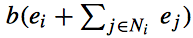 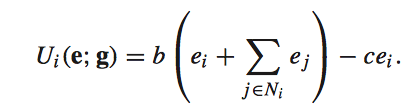 Equilibrium Contributions
b’(e*)=c
e* is the optimal effort level
                               is the total effort level of agent i’s neighbors 
Profile e is a NE if and only if agent i either:
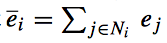 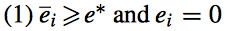 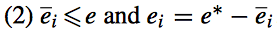 Equilibrium Contribution
Agents want to exert effort as long as their total benefit are less than b(e*)

If they are less they exert effort up to the point where their benefit equal b(e*)

The more effort an agent’s neighbors exert, the less an agent exerts himself
Equilibrium Contribution
We say a profile e is Specialized when every agent either exerts the maximum amount of effort e* or exerts no effort so either ei=0 or ei=e*
Agents who exert e* are specialists
We say a profile e is Distributed when every agent exerts some effort 0 < ei <e*
Equilibrium Contribution
Equilibrium Contribution
In any equilibrium there must be at least an aggregate
 effort of e* in the agents neighborhood
NE Specialized Profiles
Maximal Independent Sets
An independent set I of a graph g is a set of agents that no two agents who belong to I are linked

An independent set is maximal when it is not a proper subset of any other independent set
NE Specialized Profiles
Given a maximal independent set I, every agent either belongs to I or is connected to an agent who belongs to I. 
From this we can divide the population into two disjoint sets of agents: 
Those who belong to maximal independent set I, and
Those who are linked to an agent in I
Equilibrium Contribution
A specialized profile is a NE if and only if its set of specialists is a maximal independent set of the structure g
Since for every g there exists a maximal independent set, there always exists a specialized NE
Equilibrium is Not Always Efficient
Positive / Negative effects of New Links
Positive / Negative effects of New Links
Conclusion
Our analysis suggests that individuals who have active social neighbors should have high benefits but exert little effort. We also expect individuals who have prominent social positions to bear less of the effort costs, and instead to rely on others’ efforts.